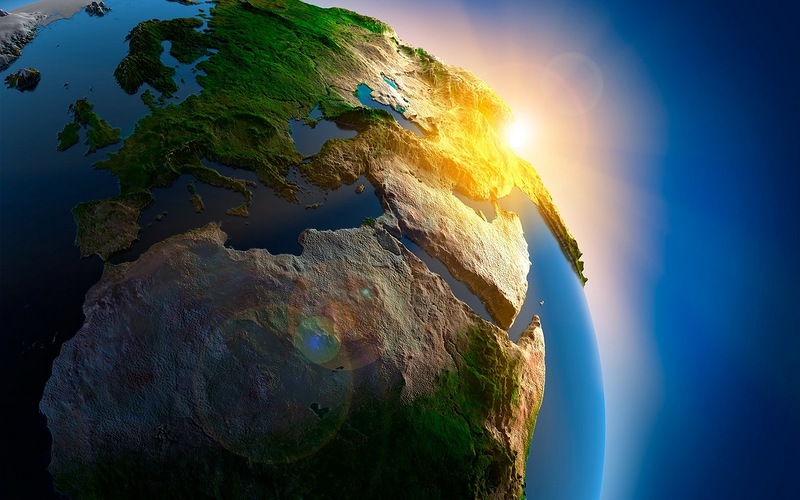 Унікальні форми рельєфу Землі
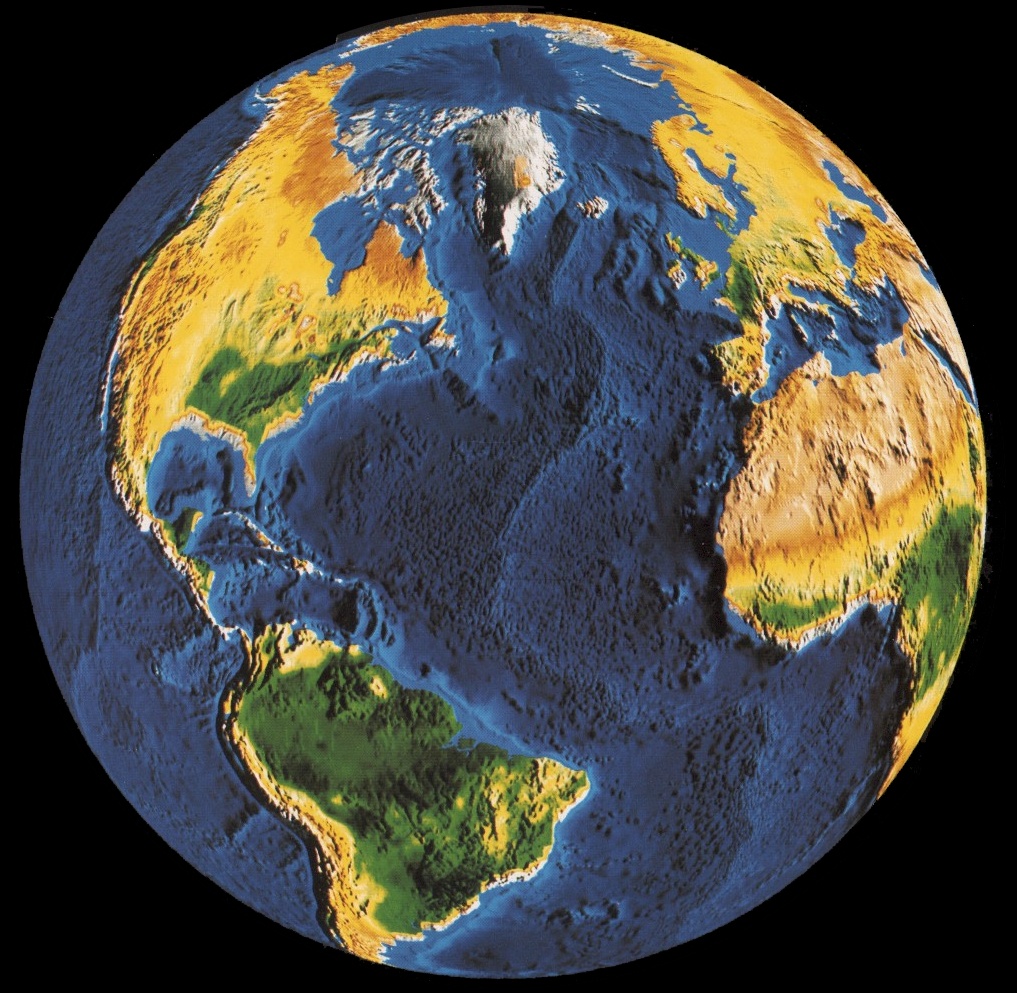 Унікальні форми рельєфу на земній кулі трапляються дуже рідко. Їх поділяють на три групи:
Утворились внаслідок внутрішніх процесів Землі
Утворились внаслідок зовнішніх процесів Землі
Слід з космосу
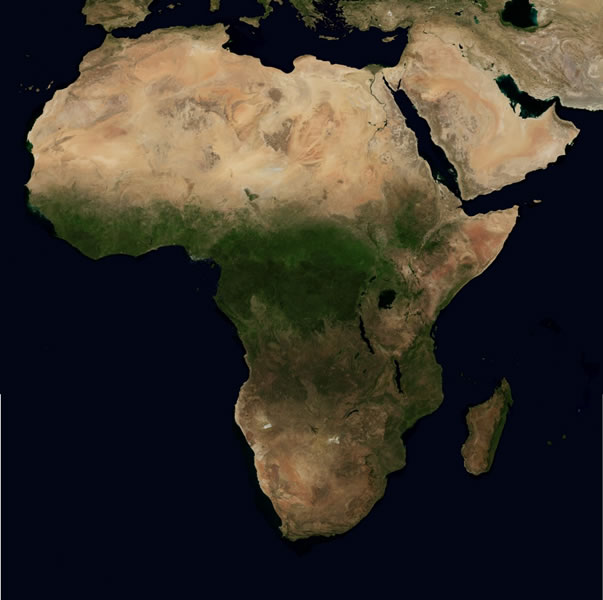 Східно Африканський розлом(рифт)
Башта Диявола
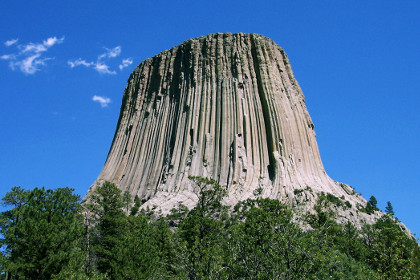 Башта Диявола — стовпчаста скеля, яка складена з окремих кам’яних стовпів. Розташована вона в штаті Вайомінг у США.
Великий каньйон
Вели́кий каньйо́н – один з найглибших каньйонів світу, розташований в США на плато Колорадо, в середній течії річки Колорадо.
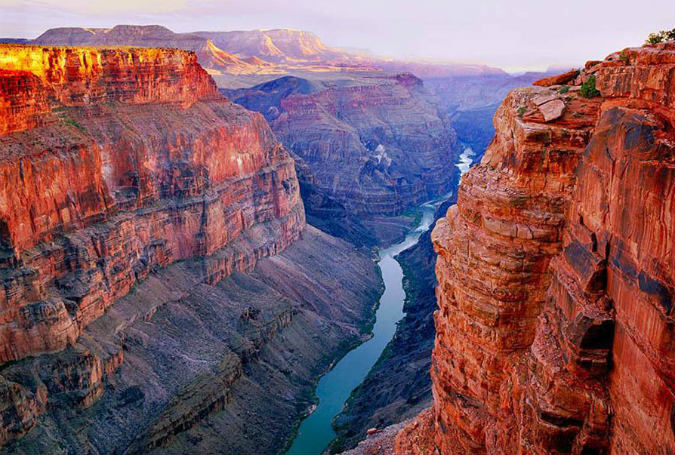 Дністровський каньйон
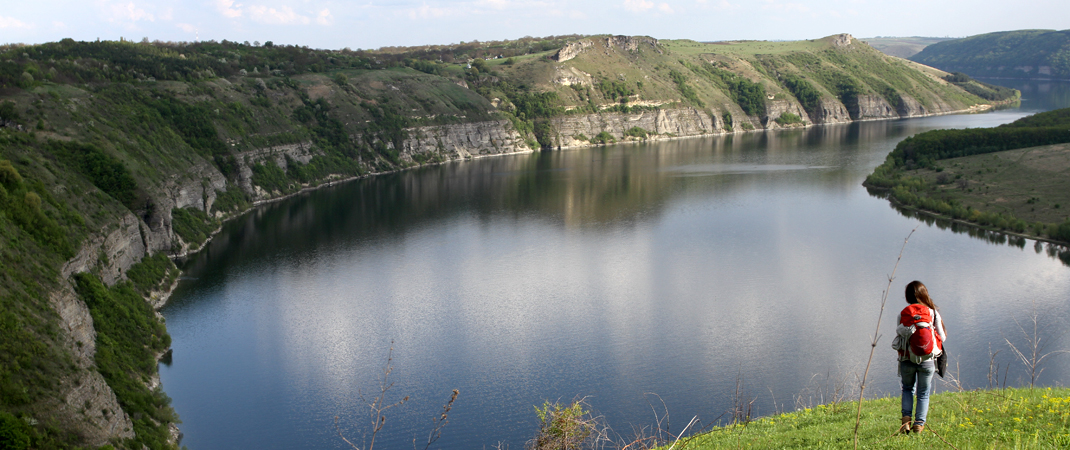 Дністровський каньйон – одне з семи природних чудес України
Карадаг
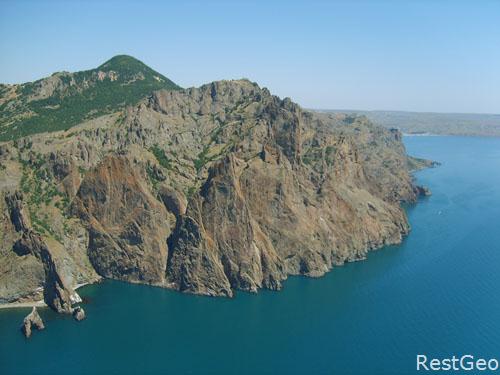 Це гірський масив в Кримських горах, стародавній згаслий вулкан, який діяв 120—160 млн. Тюркською мовою «карадаг» означає: чорна гора.
Золоті ворота
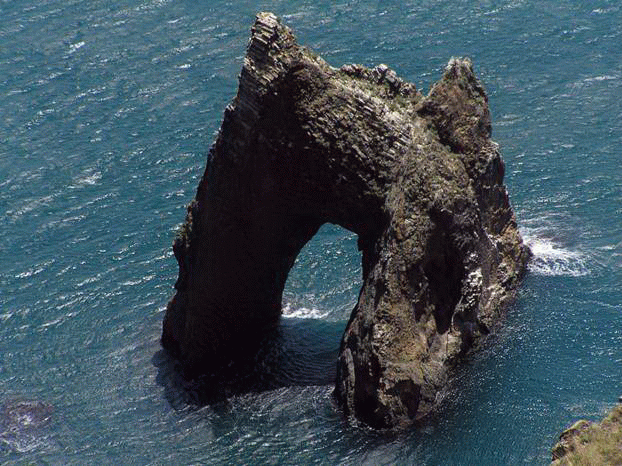 Димерджі – долина привидів
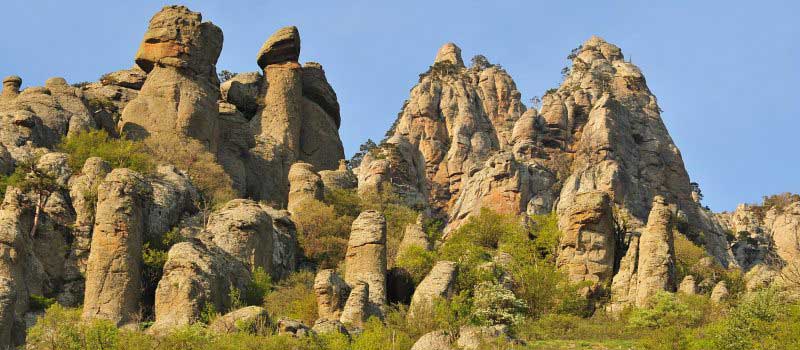 Кам’яні фігури вивітрювання. Тут представлені найдавніші гірські породи в Криму
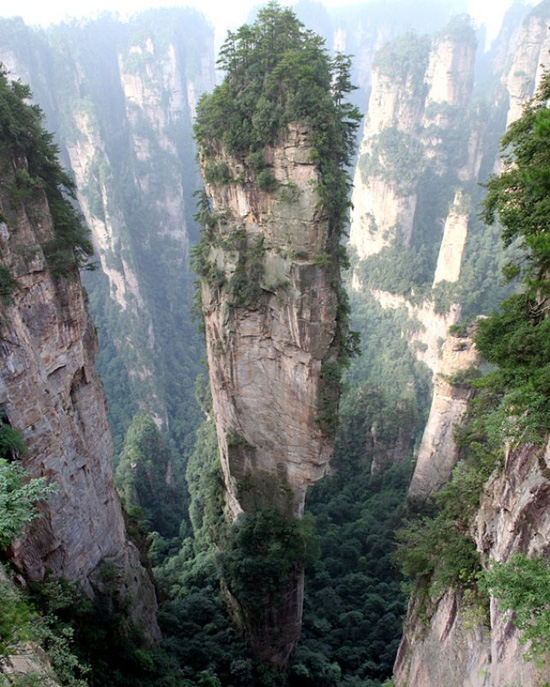 Гори Тяньцзу
Памуккале
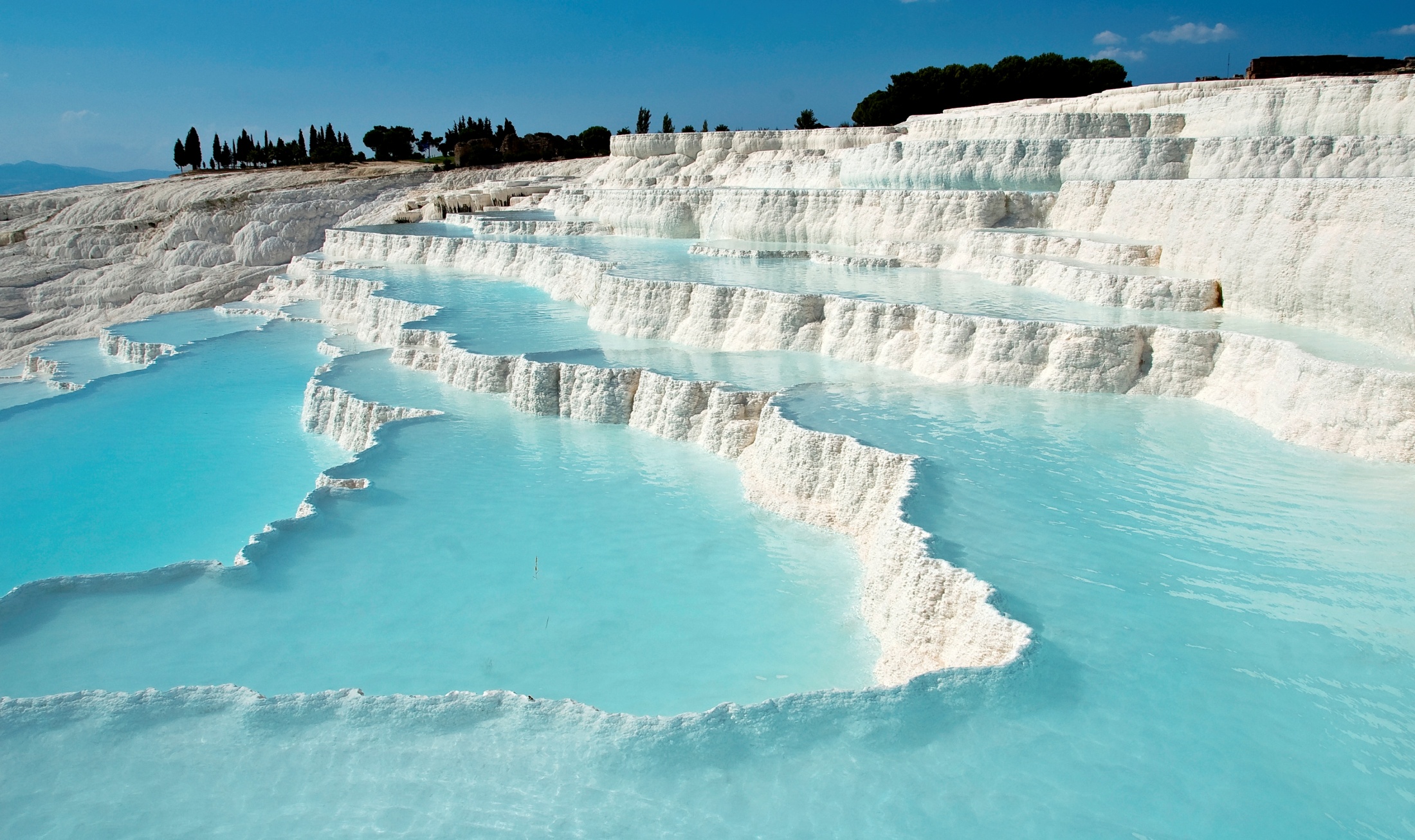 Памуккале – це термальні джерела. робота гарячих джерел призвела до утворення дивовижних відкладень вапняного туфу яскраво білого кольору.
Оптимістична печера
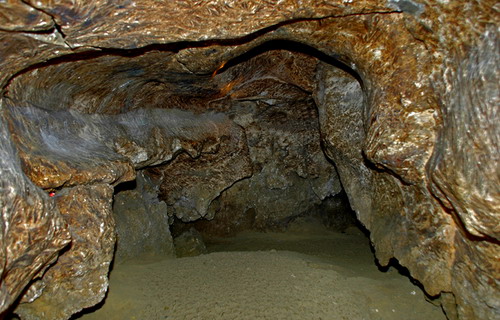 Найдовгша печера світу
Арізонський кратер
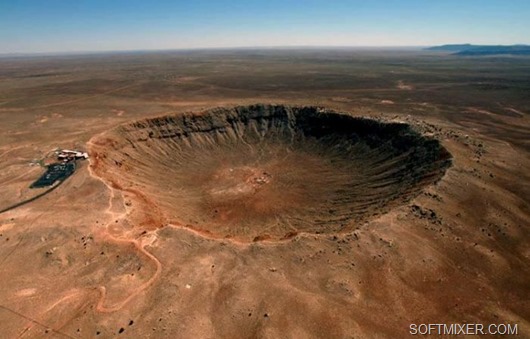 Терикони
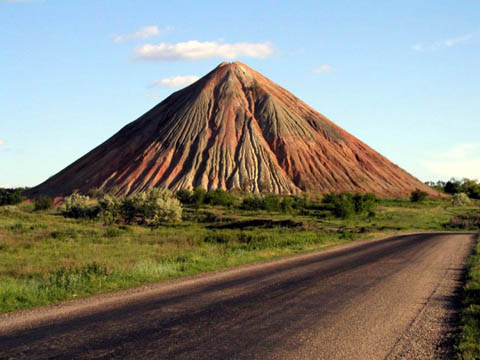 Карє’р
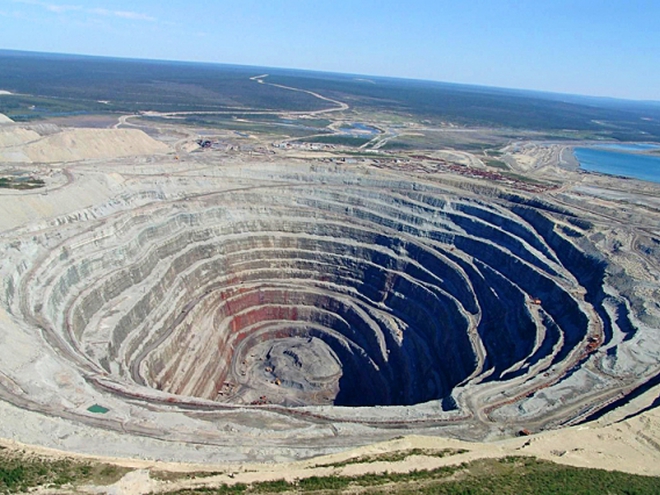 Яр
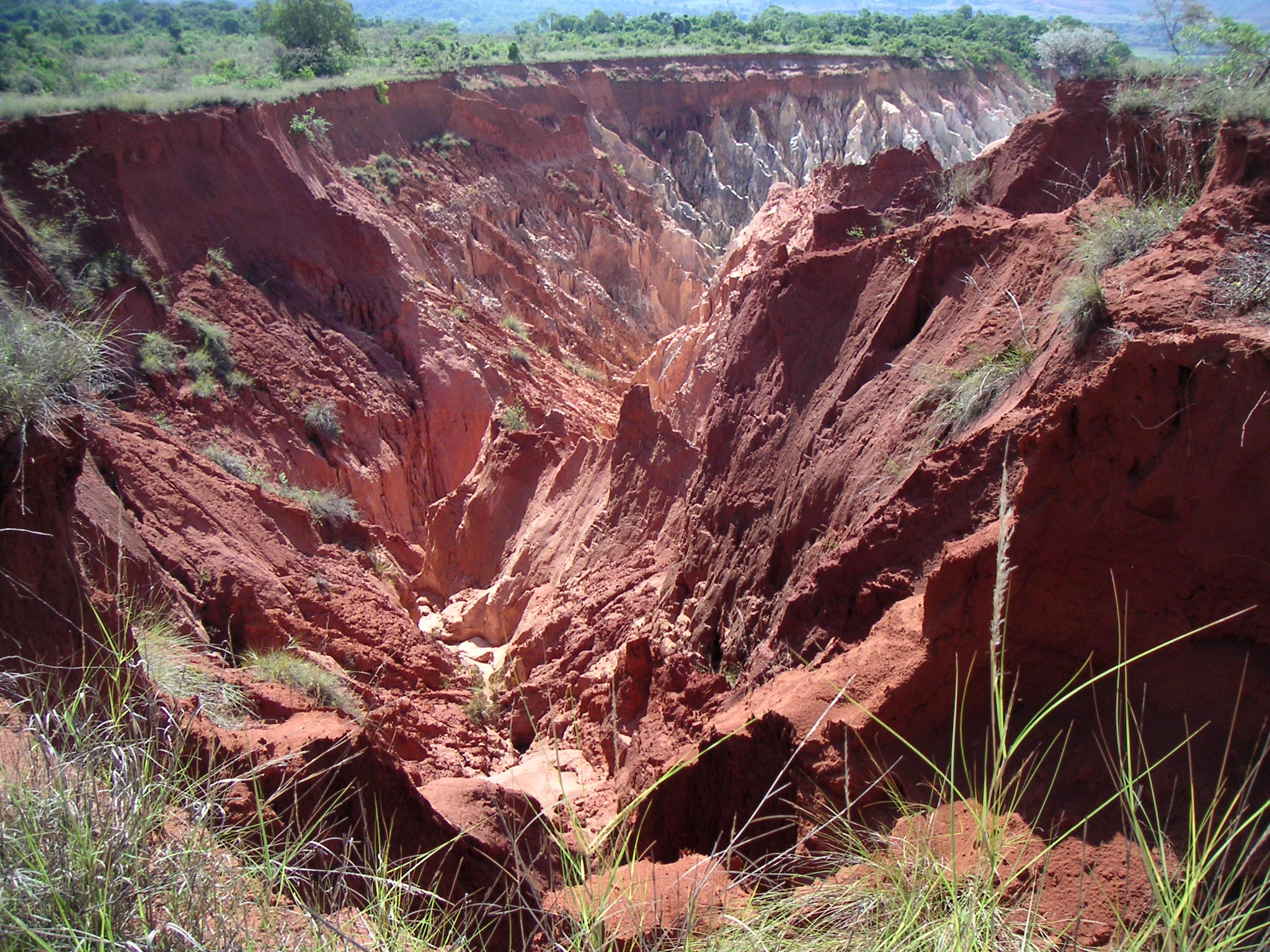